Sleep Medicine
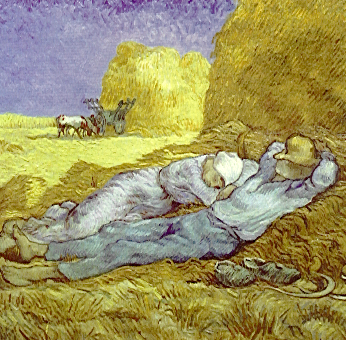 La siesta, van Gogh
Sleep Medicine, 50 Smith Street Charlestown, NSW 2290 , Warners Bay Private Hospital
Wisdom of Great Physicians
Sir Robert Hutchinson
Good Lord, deliver us:
	
	From inability to leave well alone;
	From too much zeal for what is new and
			contempt for what is old;
Sleep Medicine, 50 Smith Street Charlestown, NSW 2290  
Warners Bay Private Hospital
From putting knowledge before wisdom,
	science before art, cleverness before
	common sense;
Sleep Medicine, 50 Smith Street Charlestown, NSW 2290
Warners Bay Private Hospital
From treating patients as cases; and
From making the cure of a disease more
grievous than its endurance,
Good Lord deliver us
Sleep Medicine, 50 Smith Street Charlestown, NSW 2290  
Warners Bay Private Hospital
Covid 19
You must wash your hands on arrival and on leaving the practice
Sleep Medicine, 50 Smith Street Charlestown, NSW 2290  
Warners Bay Private Hospital
Covid 19
You must wear a mask during your time here at the practice
Sleep Medicine, 50 Smith Street Charlestown, NSW 2290  
Warners Bay Private Hospital
Covid 19
Where possible keep 1.5 meters from any other person
Sleep Medicine, 50 Smith Street Charlestown, NSW 2290  
Warners Bay Private Hospital
Covid 19
Only 1 carer/relative may attend the appointment with you and only if necessary
Sleep Medicine, 50 Smith Street Charlestown, NSW 2290  
Warners Bay Private Hospital
Covid 19
Staff are wearing PPE (masks, shields and gowns)as appropriate, 
Clinics are arranged to decrease the total number of patients on the premises 
Extra surface cleaning is instituted in line with community transmission numbers
Sleep Medicine, 50 Smith Street Charlestown, NSW 2290  
Warners Bay Private Hospital
Sleep Medicine
Opening Hours
9am to 5.30pm 
Monday to Friday
Sleep Medicine, 50 Smith Street Charlestown, NSW 2290  
Warners Bay Private Hospital
Sleep Medicine
You can find information in our website at
www.sleepmedicine.com.au
Sleep Medicine, 50 Smith Street Charlestown, NSW 2290  
Warners Bay Private Hospital
Sleep Medicine
Dr. Ambrogetti is here Tuesday and Wednesday mornings
Sleep Medicine, 50 Smith Street Charlestown, NSW 2290  
Warners Bay Private Hospital
Sleep Medicine
Dr. Pradeepan is here Wednesday afternoons
Sleep Medicine, 50 Smith Street Charlestown, NSW 2290  
Warners Bay Private Hospital
Sleep Medicine
Dr. Ray Mariasoosai is here Tuesday afternoons and some Monday & Friday mornings
Sleep Medicine, 50 Smith Street Charlestown, NSW 2290  
Warners Bay Private Hospital
Sleep Medicine
Dr. Alyssa Arnold is here Thursday mornings
Sleep Medicine, 50 Smith Street Charlestown, NSW 2290  
Warners Bay Private Hospital
Sleep Medicine
All doctors may do occasions clinics on other days/times
Sleep Medicine, 50 Smith Street Charlestown, NSW 2290  
Warners Bay Private Hospital
Sleep Medicine
CPAP Clinic is from 9am until 5pm Monday to Friday
Sleep Medicine, 50 Smith Street Charlestown, NSW 2290  
Warners Bay Private Hospital
Sleep Medicine
Our sleep scientists can be contacted for advice by telephone or attending our clinic.
Sleep Medicine, 50 Smith Street Charlestown, NSW 2290  
Warners Bay Private Hospital & Maitland Private Hospital
Sleep Medicine Solutions
CPAP machines and masks may be trialed here for $100 per month (for both the machine & mask)
Sleep Medicine, 50 Smith Street Charlestown, NSW 2290  
Warners Bay Private Hospital
Sleep Medicine
If you have a machine with you please ask the staff at reception to have the technician  download the machine ready for your visit with the doctor.
Sleep Medicine, 50 Smith Street Charlestown, NSW 2290  
Warners Bay Private Hospital
Oximetry
Oximetry is a test that tells us how much oxygen is in your blood
Sleep Medicine, 50 Smith Street Charlestown, NSW 2290  
Warners Bay Private Hospital
Oximetry
Like a (comfortable)peg you wear the oximeter on your finger overnight while you are sleeping.
Sleep Medicine, 50 Smith Street Charlestown, NSW 2290  
Warners Bay Private Hospital
Oximetry
The technician will explain the device and what to do at your appointment.
Oximetry cost $70 for the take home overnight test
Sleep Medicine, 50 Smith Street Charlestown, NSW 2290  
Warners Bay Private Hospital
Sleep Medicine
Please check in with the reception staff on arrival and again if you have not been 
called within 30minutes.
Sleep Medicine, 50 Smith Street Charlestown, NSW 2290  
Warners Bay Private Hospital
Actigraphy
Actigraphy is a watch you wear usually for 1 week. You wear it at all times except for when showering or bathing – it cannot get wet. 

It is important to keep a diary at the same time that you wear the watch. Our technician will give you a diary sheet to complete.
Sleep Medicine, 50 Smith Street Charlestown, NSW 2290  
Warners Bay Private Hospital
Actigraphy
The watch records your activity and may be used to monitor your sleep due to your periods of lack of movement while sleeping. 

This is why it is important to keep a diary at the same time – so both  the diary and watch recording may be compared.
Sleep Medicine, 50 Smith Street Charlestown, NSW 2290  
Warners Bay Private Hospital
Costs – for testing
Inpatient (in hospital) testing may incur an excess for you depending on your private health fund. This relates to the bed fee – not the test

The item number for a Sleep Study in hospital is 12203, the number may be different if you are having CPAP or another treatment
Sleep Medicine, 50 Smith Street Charlestown, NSW 2290  
Warners Bay Private Hospital
Costs to see the specialist
First visit will be $130 out of pocket ($262.30 or $361.35) upfront and all but $130 is reimbursed)

First visit will be $20 out of pocket ($152.30 or $251.35 upfront) and all but $20 is reimbursed) for pensioners and Health Care Card holders

Subsequent visits $40.00 and $10.00 for pensioners and Health Care Card Holders
Sleep Medicine, 50 Smith Street Charlestown, NSW 2290  
Warners Bay Private Hospital
World Sleep Day
Sleep Medicine, 50 Smith Street Charlestown, NSW 2290  
Warners Bay Private Hospital
World Sleep Day (WSD)
WSD is organized by the World Sleep Day Committee of the World Association of Sleep Medicine (WASM), and aims to lessen the burden of sleep problems on society through better prevention and management of sleep disorders.
Sleep Medicine, 50 Smith Street Charlestown, NSW
Warners Bay Private Hospital
World Sleep Day
WSD is an annual event intended to be a celebration of sleep and a call to action on important issues related to sleep.
 
The world sleep day is on the Friday before the March equinoxes, and therefore, the date changes each year.
Sleep Medicine, 50 Smith Street Charlestown, NSW 2290  
Warners Bay Private Hospital
WORLD SLEEP DAY – HOW IT BEGAN
The first World Sleep Day was held on the 14th of March 2008, under the slogan ‘Sleep well, live fully awake’. 

The 2009 WSD operated under the slogan  “Drive alert, arrive safe” and 2010’s WSD slogan was “Sleep well, stay healthy”
Sleep Medicine, 50 Smith Street Charlestown, NSW 2290
Warners Bay Private Hospital
WORLD SLEEP DAY – HOW IT BEGAN
The 2011 WSD slogan was “Sleep well, grow healthy”— with emphasis on promoting quality sleep for all ages. 

The 2012 World Sleep Day slogan was “Breathe easily, sleep well” held on March 16, 2012.  

The 2013 slogan was “Good sleep, healthy aging” and  held on March 15, 2013.
Sleep Medicine, 50 Smith Street Charlestown, NSW 2290  
Warners Bay Private Hospital
WORLD SLEEP DAY – HOW IT BEGAN
The 2014  slogan was  “restful sleep, easy breathing, healthy body” and the emphasis was on Sleep apnea

The 2015  slogan was “When sleep is sound, good health abounds”  and the emphasis was on Insomnia

The 2016  slogan was “ Good sleep is a reachable dream” and the emphasis was on the societal burden of lack of quality sleep
Sleep Medicine, 50 Smith Street Charlestown, NSW 2290  
Warners Bay Private Hospital
WORLD SLEEP DAY – HOW IT BEGAN
The 2017  slogan was – Sleep Soundly, nurture life  

The 2018  slogan was – Join the sleep world, Preserve your rhythms to enjoy life
 
The 2019  slogan was – Healthy Sleep, Healthy aging
Sleep Medicine, 50 Smith Street Charlestown, NSW 2290  
Warners Bay Private Hospital
World Sleep Day 2020
“Better sleep, better life, better planet”
March 13th, 2020
WORLD SLEEP DAY DECLARATION:
Whereas, sleepiness and sleeplessness constitute a global epidemic that threatens health and quality of life,

Whereas, much can be done to prevent and treat sleepiness and sleeplessness,
Sleep Medicine, 50 Smith Street Charlestown, NSW 2290
Warners Bay Private Hospital
WORLD SLEEP DAY DECLARATION:
Whereas, professional and public awareness are the firsts steps to action,

We hereby DECLARE that the disorders of sleep are preventable and treatable medical conditions in every country of the world.
Sleep Medicine, 50 Smith Street Charlestown, NSW 2290  
Warners Bay Private Hospital
Good Sleep, Healthy Aging
Sleep-related respiratory disturbances and loss of quality sleep can lead to numerous health problems, such as hypertension, heart disease, stroke and diabetes.
Sleep Medicine, 50 Smith Street Charlestown, NSW 2290  
Warners Bay Private Hospital
Good Sleep, Healthy Aging
Failure to obtain quality sleep may lead to poor alertness, lack of attention, reduced concentration, decreased work and academic productivity, and even motor vehicle accidents.
Sleep Medicine, 50 Smith Street Charlestown, NSW 2290  
Warners Bay Private Hospital
Research
Research shows that we spend up to one third of our lives sleeping. 

Sleep is a basic human need, much like eating and drinking, and is crucial to our overall health and well-being.
Sleep Medicine, 50 Smith Street Charlestown, NSW 2290
Research
Sleep, like exercise and nutrition, is essential for metabolic regulation in children. 

There is evidence for a link between sleep duration and childhood obesity. The findings are more apparent in girls. 

Sleep duration is the effect of day‐to-day variability of sleep‐wake timing on weight regulation.
Sleep Medicine, 50 Smith Street Charlestown, NSW 2290
There are more than 80 sleep disorders
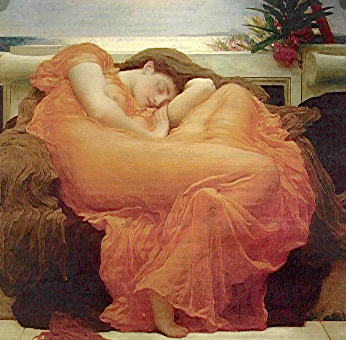 Flaming June , Lord Leighton
Sleep Medicine, 50 Smith Street Charlestown, NSW 2290
Warners Bay Private Hospital
Obstructive Sleep Apnea
Breathing regularly during sleep is critical to maintain well-being and health. 

Persistent interruption of the breathing function during sleep is called sleep apnea.
Sleep Medicine, 50 Smith Street Charlestown, NSW 2290
Warners Bay Private Hospital
Obstructive Sleep Apnea
This is a common disorder that affects 4% of men and 2% of women.

Sleep apnea causes daytime sleepiness and fatigue, and may lead to conditions such as hypertension, ischemic heart disease, stroke, and diabetes.
Sleep Medicine, 50 Smith Street Charlestown, NSW 2290
Obstructive Sleep Apnea
If not properly managed, OSA can have a significant impact on a person’s health and well-being.

People who have OSA stop breathing repeatedly during sleep. OSA is caused by a blocking of the upper airway. 

The collapse of the airway may be due to such factors as a large tongue, extra tissue or decreased muscle tone holding the airway open.
Sleep Medicine, 50 Smith Street Charlestown, NSW 2290  
Warners Bay Private Hospital
Treatment of OSA
Sleep apnea is diagnosed with polysomnography in the sleep laboratory (or in your own home).

Treatment with non-invasive positive airway (continuous positive airway pressure, or CPAP) ventilation is generally successful
Sleep Medicine, 50 Smith Street Charlestown, NSW 2290  
Warners Bay Private Hospital
Treatment of OSA
There is proof that successful correction of sleep apnea with non‐invasive positive airway pressure ventilation lowers blood pressure and may reduce the risk of myocardial infarction and stroke.
Sleep Medicine, 50 Smith Street Charlestown, NSW 2290  
Warners Bay Private Hospital
Treatment of OSA
Both adults and children should be formally investigated in sleep centers if sleep apnea is suspected

Both adult and pediatric sleep apnea is treatable and correctable; a correct and precise diagnosis is always required.
Sleep Medicine, 50 Smith Street Charlestown, NSW 2290  
Warners Bay Private Hospital
Treatment of OSA
Weight reduction, in most cases, is the most important treatment
and the most difficult!

The essential message is :

		“Any weight reduction is of benefit”
Sleep Medicine, 50 Smith Street Charlestown, NSW 2290  
Warners Bay Private Hospital
Mouthguards (Mandibular Advancing Splint)
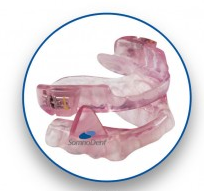 Mouthguards move the jaw forward 
and create more space in the back of the throat.

They are effective in 70 to 80 percent of cases
of moderate obstructive sleep apnea.

It is important that person can breathe freely 
through the nose in order to use a mouthguard.
Sleep Medicine, 50 Smith Street Charlestown, NSW 2290  
Warners Bay Private Hospital
Treatment of OSA
For mild forms of sleep apnea, the application of oral devices (mouth guard) may be beneficial.

Also the use of a positional belt may be effective.
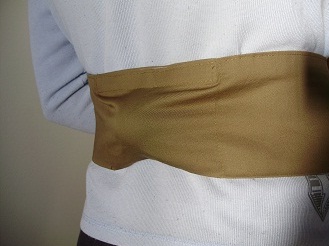 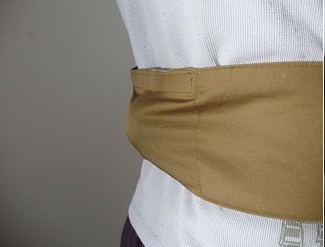 Sleep Medicine, 50 Smith Street Charlestown, NSW 2290  
Warners Bay Private Hospital
Memory & Learning, Anxiety & Depression
Lack of sleep or poor quality sleep is known to have a significant negative impact on our health in the long and short term. 

Next day effects of poor quality sleep include a negative impact on our attention span, memory recall and learning.
Sleep Medicine, 50 Smith Street Charlestown, NSW 2290  
Warners Bay Private Hospital
Memory & Learning, Anxiety & Depression
Lack of sleep is related to many psychological conditions such as depression, anxiety and psychosis.

Poor quality sleep or sleep deprivation has been associated with significant health problems, such as obesity, diabetes, weakened immune systems and even some cancers.
Sleep Medicine, 50 Smith Street Charlestown, NSW 2290  
Warners Bay Private Hospital
Insomnia
Insomnia affects between 30-45% of the adult population

Primary insomnia (insomnia with no underlying condition) affects 1-10% of the general population, increasing up to 25% in the elderly.
Sleep Medicine, 50 Smith Street Charlestown, NSW 2290  
Warners Bay Private Hospital
Restless Legs Syndrome
Restless Legs Syndrome is a common disorder and occurs in between 3-10% of the population, although the number of people affected and the severity of the condition differs between  countries.
Sleep Medicine, 50 Smith Street Charlestown, NSW 2290  
Warners Bay Private Hospital
Restless Legs Syndrome
Restless Legs Syndrome has a genetic component

More common in iron deficiency

More common with anti-depressants
Sleep Medicine, 50 Smith Street Charlestown, NSW 2290  
Warners Bay Private Hospital
Accidents
Lack of sleep or poor quality sleep also leaves us more vulnerable to accidents. 

People who suffer from insomnia are seven times more likely to become involved in an accident causing death or serious injury than good sleepers.

Quality sleep is crucial to ensure good health and quality of life.
Sleep Medicine, 50 Smith Street Charlestown, NSW 2290  
 Warners Bay Private Hospital
Acting out dreams(REM sleep behaviour disorder)
Some people can act out dreams, swinging their arms, punching, kicking, jumping out of bed, yelling, sometimes injuring themselves or the bed partner.
Sleep Medicine, 50 Smith Street Charlestown, NSW 2290  
Warners Bay Private Hospital
Acting out dreams(REM sleep behaviour disorder)
Acting out dreams is more common after the age of 50, in people on anti-depressant medications, on lithium, in patients with Parkinson disease and dementia.

It may also occur the day after binge drinking at any age.
Sleep Medicine, 50 Smith Street Charlestown, NSW 2290  
Warners Bay Private Hospital
Principles of Good Sleep
10 COMMANDMENTS OF SLEEP HYGIENE FOR ADULTS

Fix a bedtime and an awakening time.

If you are in the habit of taking siestas, do not exceed 45 minutes of daytime sleep.
Sleep Medicine, 50 Smith Street Charlestown, NSW 2290
Warners Bay Private Hospital
Principles of Good Sleep
10 COMMANDMENTS OF SLEEP HYGIENE FOR ADULTS

Avoid excessive alcohol ingestion 4 hours before bedtime and do not smoke.

Avoid caffeine 6 hours before bedtime. This includes coffee, tea and many sodas, as well as chocolate.
Sleep Medicine, 50 Smith Street Charlestown, NSW 2290  
Warners Bay Private Hospital
Principles of Good Sleep
10 COMMANDMENTS OF SLEEP HYGIENE FOR ADULTS

Avoid  heavy, spicy, or sugary foods 4 hours before bedtime. A light snack before bed is acceptable.

Exercise regularly, but not right before bed.
Sleep Medicine, 50 Smith Street Charlestown, NSW 2290  
Warners Bay Private Hospital
Principles of Good Sleep
10 COMMANDMENTS OF SLEEP HYGIENE FOR ADULTS

Use comfortable bedding.

Find a comfortable temperature setting for sleeping and keep the room well ventilated.
Sleep Medicine, 50 Smith Street Charlestown, NSW 2290  
Warners Bay Private Hospital
Principles of Good Sleep
10 COMMANDMENTS OF SLEEP HYGIENE FOR ADULTS

Block out all distracting noise and eliminate as much light as possible.

Reserve the bed for sleep and sex. Don't use the bed as an office, workroom or recreation room.
Sleep Medicine, 50 Smith Street Charlestown, NSW 2290
For further information please ask our staff
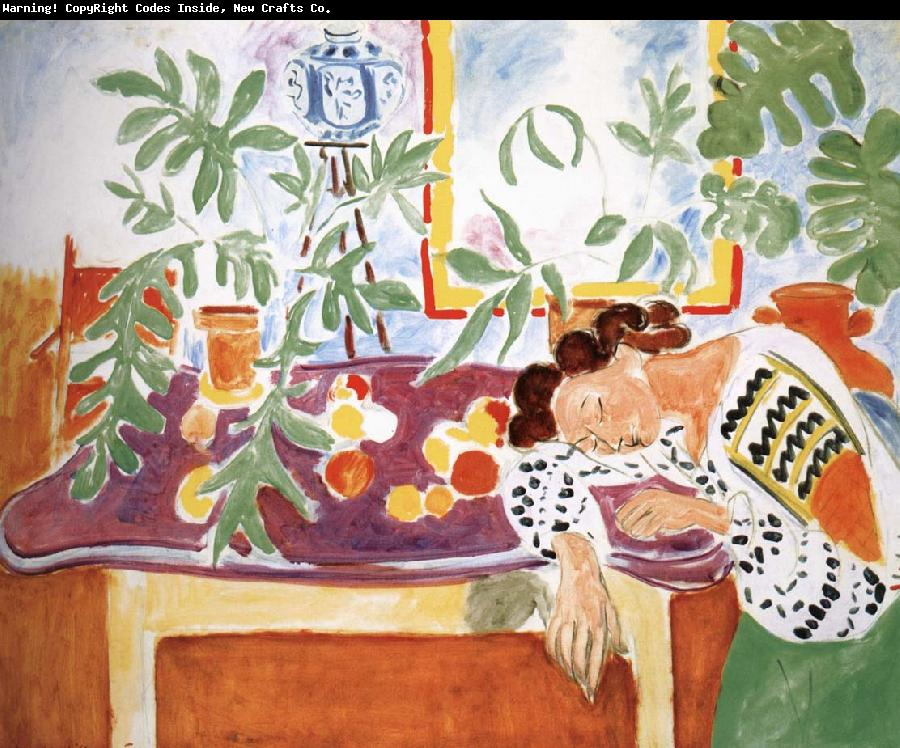 Still nature and sleeping woman, Matisse
Sleep Medicine, 50 Smith Street Charlestown, NSW 2290  
Warners Bay Private Hospital
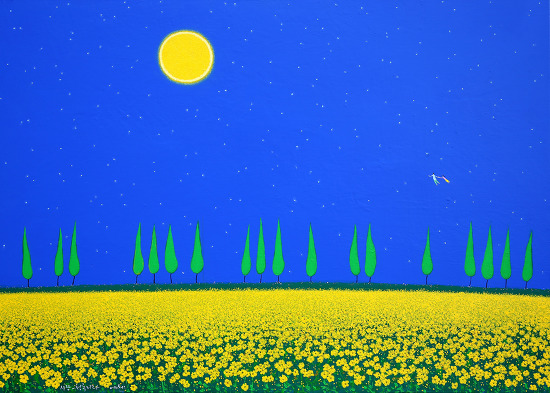 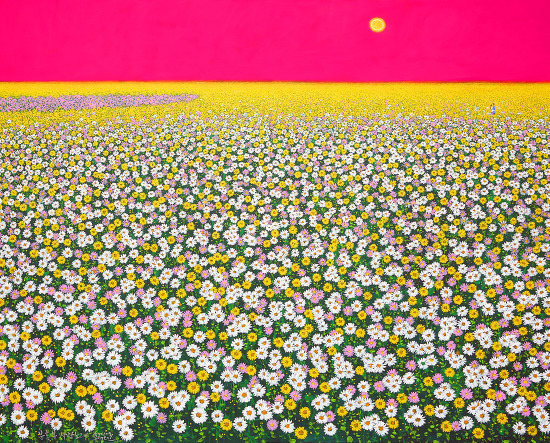 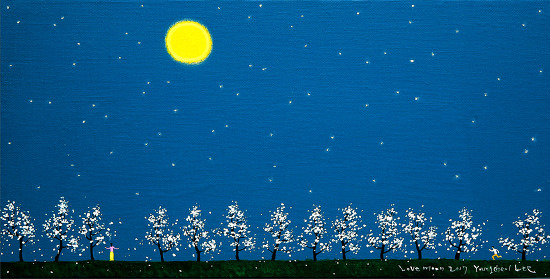 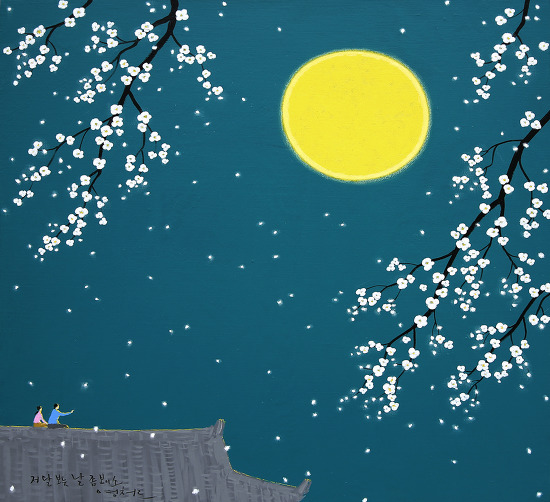 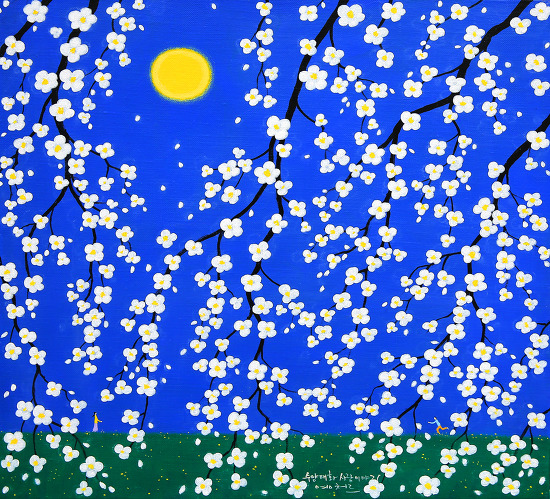 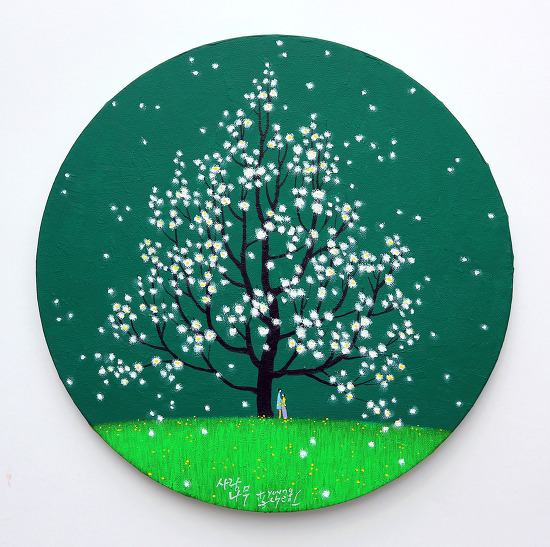 The things we can see when we slow downArtwork by Young Cheol LeeKorean artist
Sleep Medicine 50 Smith Street, Charlestown and Warners Bay Private Hospital
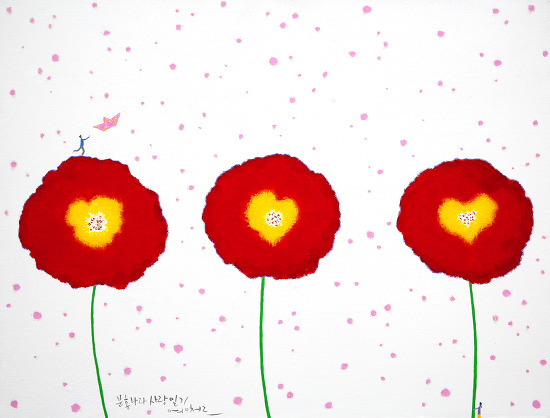 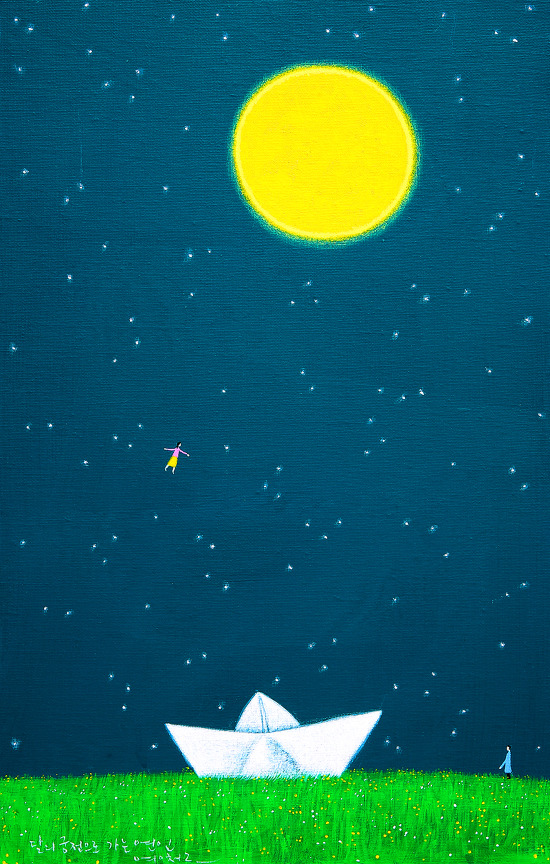 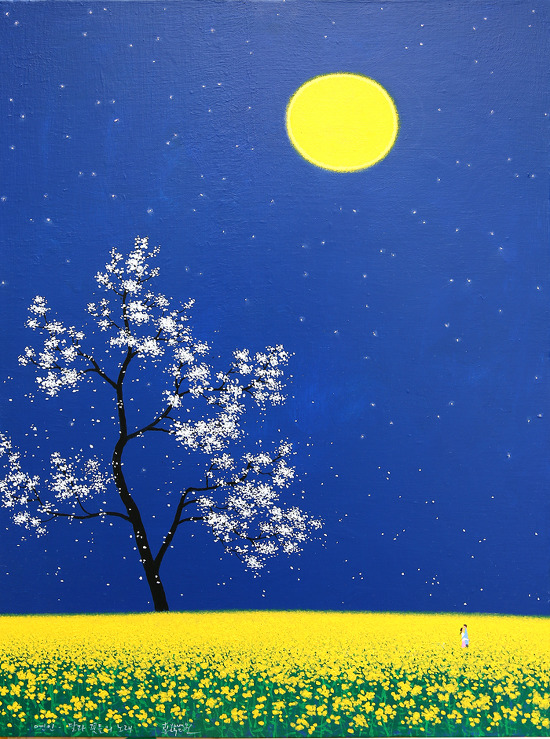 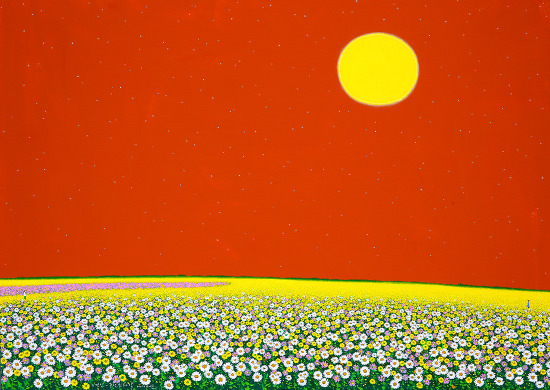 Sleep Medicine, 50 Smith Street Charlestown, NSW 2290  and 213 Albany St North  Gosford
The things we can see when we slow downArtwork by Young Cheol LeeKorean artist
Sleep Medicine 50 Smith Street, Charlestown and Warners Bay Private Hospital
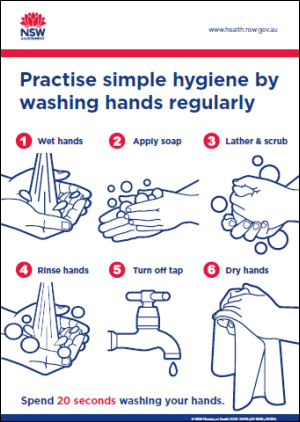 Sleep Medicine 50 Smith Street, Charlestown and Warners Bay Private Hospital
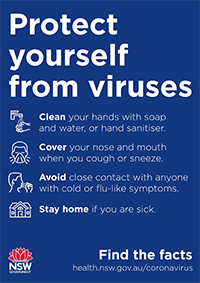 Sleep Medicine 50 Smith Street, Charlestown and Warners Bay Private Hospital
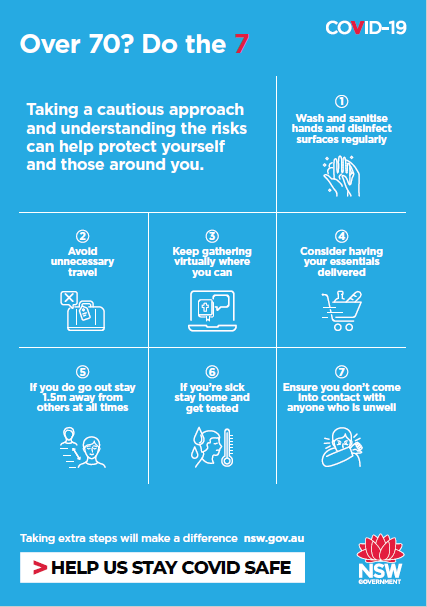 Sleep Medicine 50 Smith Street, Charlestown and Warners Bay Private Hospital
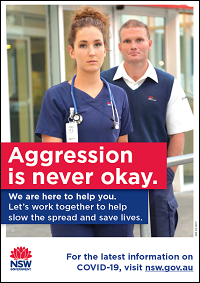 Sleep Medicine 50 Smith Street, Charlestown and Warners Bay Private Hospital
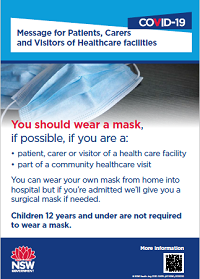 Sleep Medicine 50 Smith Street, Charlestown and Warners Bay Private Hospital
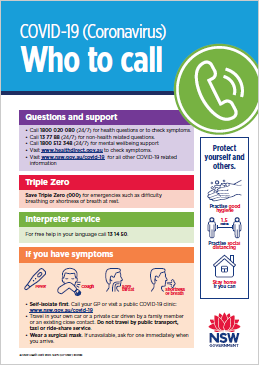 Sleep Medicine 50 Smith Street, Charlestown and Warners Bay Private Hospital